TNRFの線量評価
TNRFにおける
中性子フラックス測定
日本原子力研究開発機構
　　　　中性子イメージング・分析研究Gr.
日本原子力研究開発機構
　　　　中性子イメージング・分析研究Gr.
発表者：野島　健大
発表者：野島　健大
TNRF改造（遮へい体交換）
2/10
TNRF第二撮影室模式図
遮へい体交換後の装置内部
側面図
鉄鋼
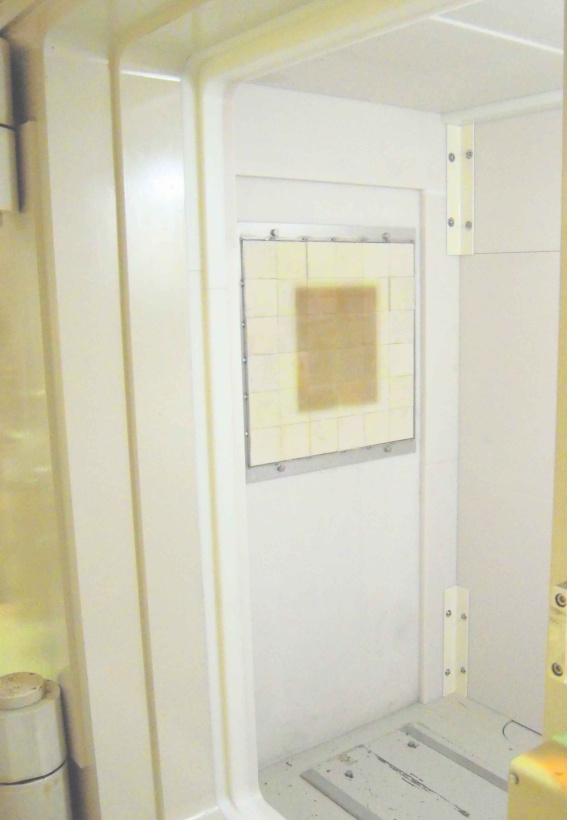 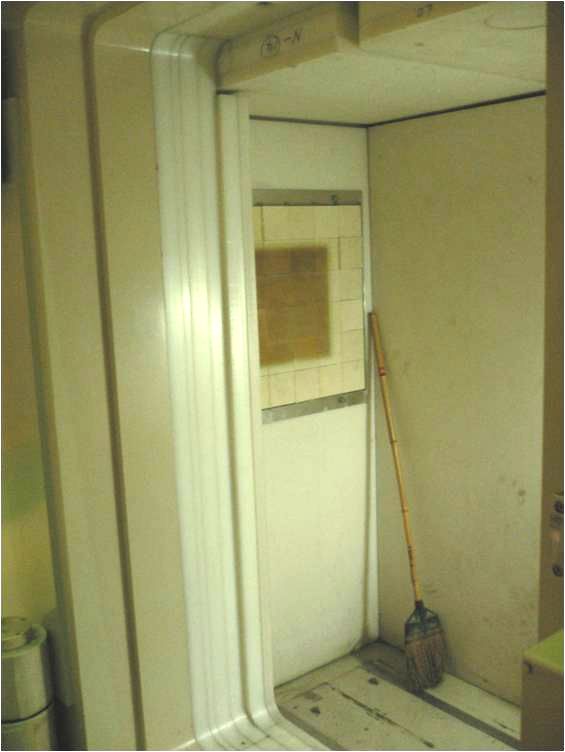 PE
1930
暗箱
1790
中性子ビーム
980
700
CCD
カメラ
上面図
改造後
改造前
高さ140mm  幅280mm広くなる
CCD
暗箱
中性子ビーム
カメラ
JRR-3起動後 線量を測定
(中性子線　γ線)
ドア
TNRF周辺線量測定結果(参考）
3/10
線量測定位置
7R
6G
C
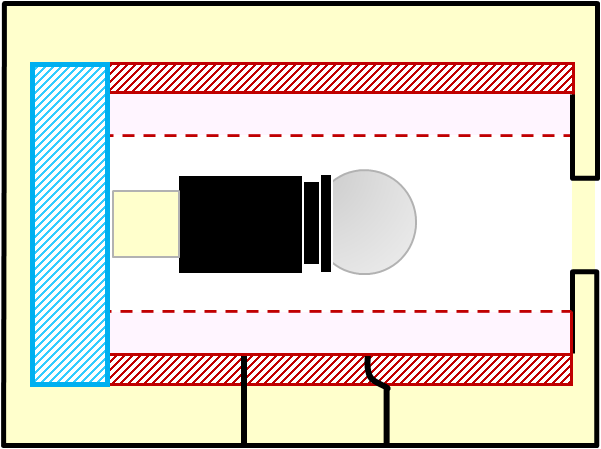 D
0.5m
A
B
立入制限区域の基準値：1mSv/週
 ⇒ 25μSv/h（週5日8h）
G
F
E
安全に実験できる環境
TNRFにおける
中性子フラックス測定
（参考資料）
背景
5/10
JRR-3の燃料変更
H  ２年  ３月～H１１年 ９月	アルミナイド燃料炉心H１１年  ９月～H１１年１１月	シリサイド燃料特性試験H１１年１１月～現在		シリサイド燃料要素で利用運転
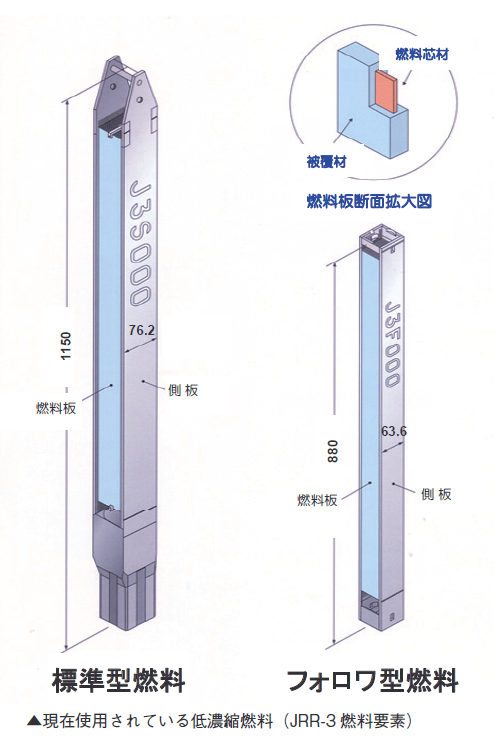 これまでに測定したTNRFの熱中性子フラックス
⇒1.2×108 n/cm2/s
TNRFにおける現状の中性子線のフラックスを評価
現在使用されている低濃縮燃料
中性子フラックスの測定方法
6/10
金箔放射化法により中性子フラックスを測定
●安定同位体存在比100%の197Au
●198Auの壊変機構が比較的単純
●放射能測定に適した半減期(2.7日)
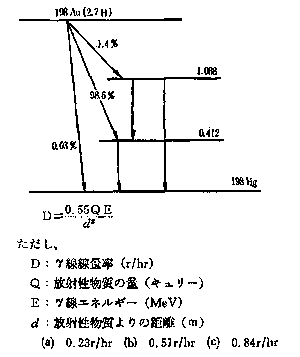 金箔を放射化させ放射能を測定→フラックスを計算
φ:フラックス 
A:放射能強度
M:原子量
w:サンプル重量
θ:存在比
NA:アボガドロ定数
σ:放射化断面積
FCd:カドミ比
g（T）：中性子温度Tに対する非1/v補正
λ:改変定数
ti:照射時間
td:冷却時間
tm:計測時間
E:金箔厚み補正
放射能測定
7/10
JRR-3 PN3のGe検出器を利用
検出器：
CANBERRA GX1519-7500SL
オートサンプルチェンジャ付
   　　　 ロボットアーム型

エネルギ分解能：1.84keV
Eu152標準線源で計数効率測定
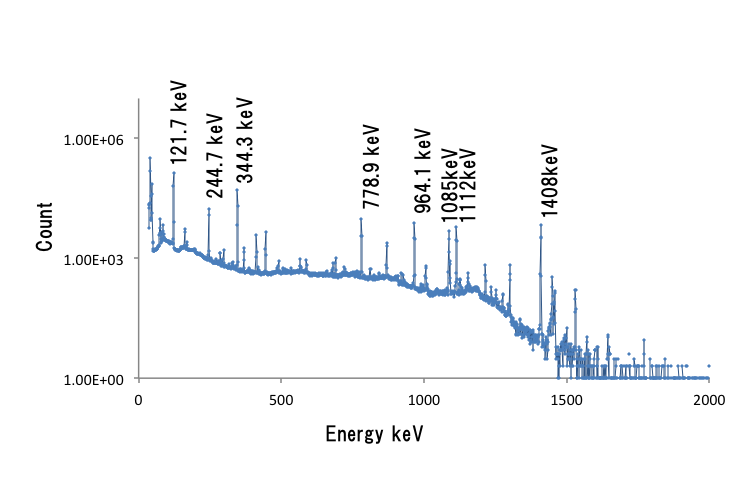 照射時間,冷却時間
→金箔の放射能を計算
実験方法
8/10
第2撮影室
第1撮影室
炉心⇒
コリメータ
暗箱
中性子ビーム
金箔
ビーム
シャッター
金箔(フィルムに封入)
【純度99.9%  5mm×5mm  25μm】
CCD
カメラ
第１サイクル
・暗箱表面に金箔 照射:40min　冷却:約0.5日
・暗箱表面にIP    照射:2sec　　

第7サイクル
・暗箱表面に金箔　照射:60min　冷却:約0.6日
・金箔前後にCd板（カドミウム比測定）　照射:約350min　冷却:約280min
フラックス測定結果（参考）
9/10
カドミ比補正
Cycle
カバー
金箔裏
●第1サイクルと第7サイクルとでは熱中性子フラックスの顕著な差はみられなかった
●熱中性子の場合、散乱中性子は試料の放射化に与える影響は小さい
●熱外中性子の場合、散乱による放射化への寄与が比較的大きい
まとめ
10/10
TNRF改造後の周辺線量評価について
実験中に立ち入る可能性のある箇所において、最大で12.8μSv/h （遮へい扉表面）であり、立入制限区域の基準値（25μSv/h)未満であることを確認した。
さらに、アクリル板で遮へいすることにより、3.4μSv/hまで低減できる。
以上により、被ばくの点において、安全に実験可能な環境であるといえる。
TNRFの中性子フラックスについて
第１サイクルと第７サイクルにおいてTNRFの熱中性子フラックスを金箔放射化法により測定した。